4 نيسان 2014
1
example
Lecture 5
4 نيسان 2014
2
Example
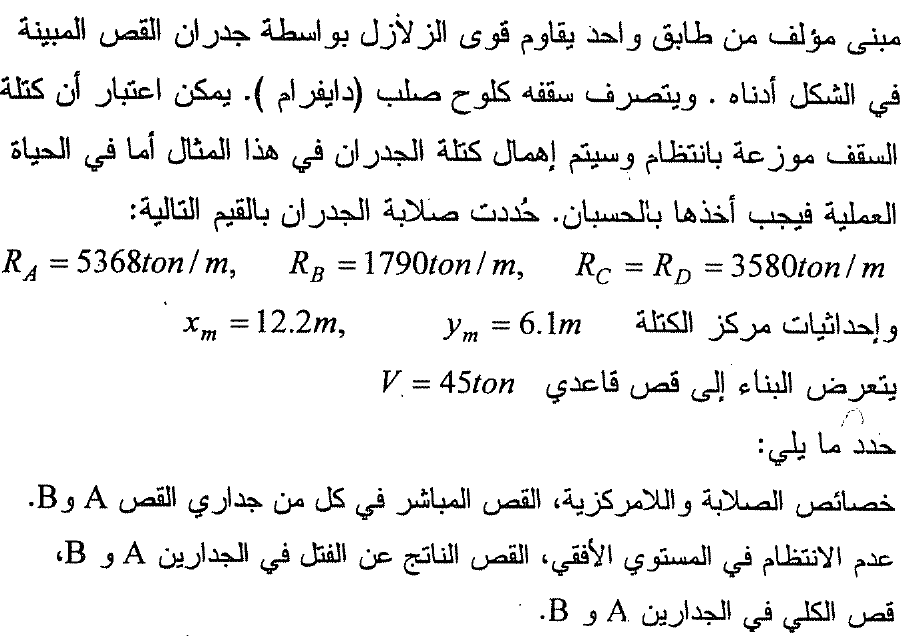 4 نيسان 2014
3
Solution:
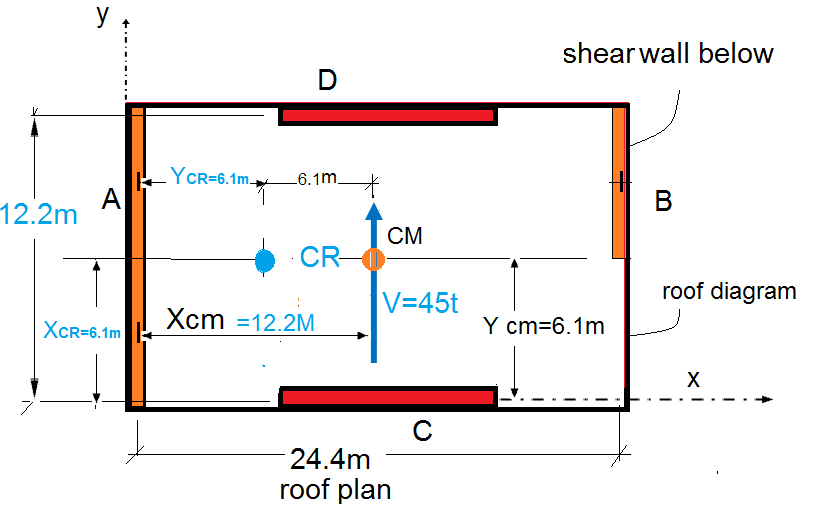 4 نيسان 2014
4
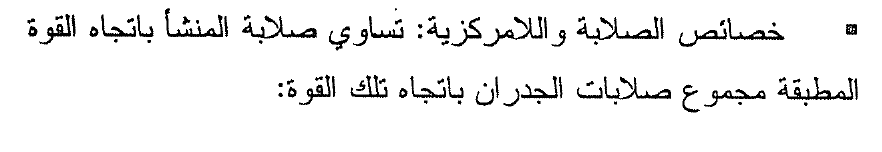 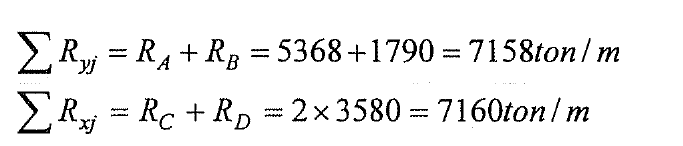 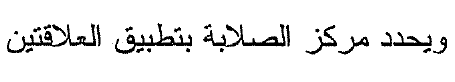 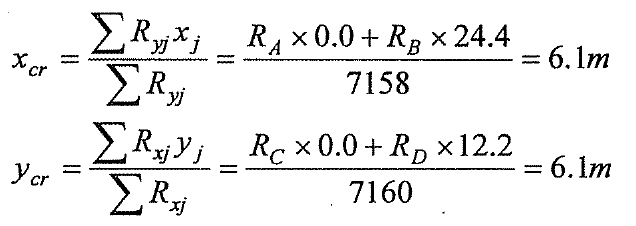 4 نيسان 2014
5
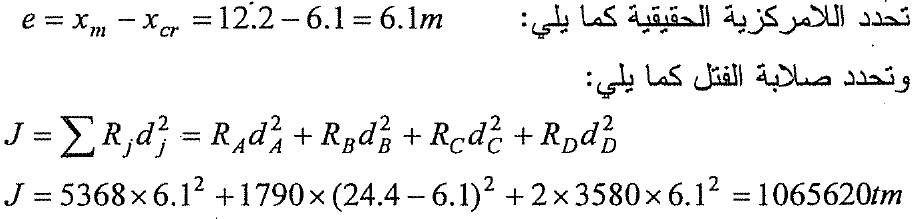 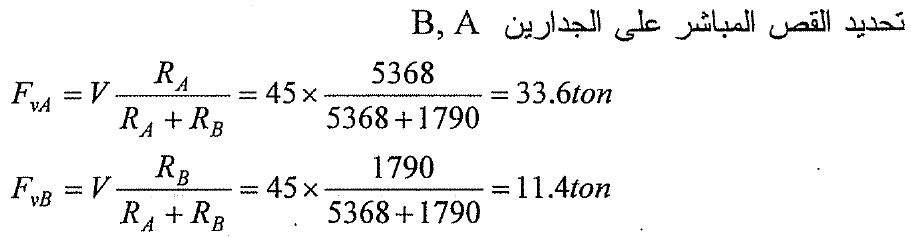 4 نيسان 2014
6
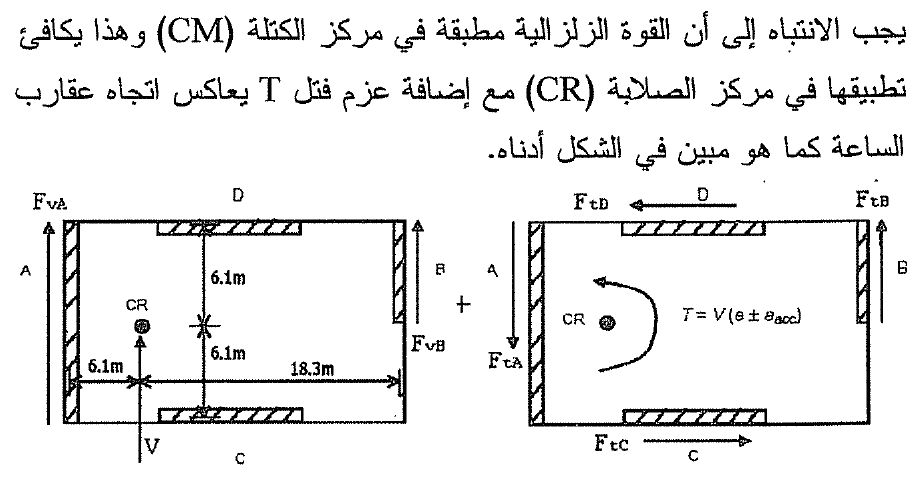 4 نيسان 2014
7
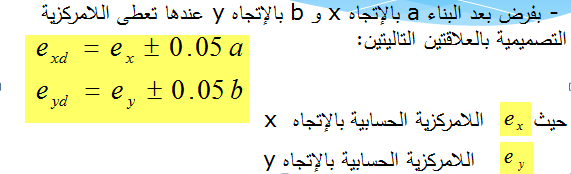 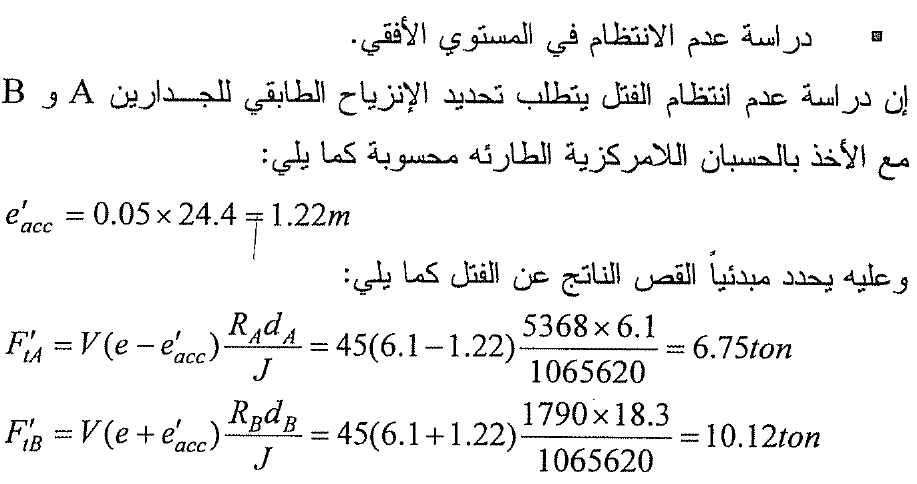 4 نيسان 2014
8
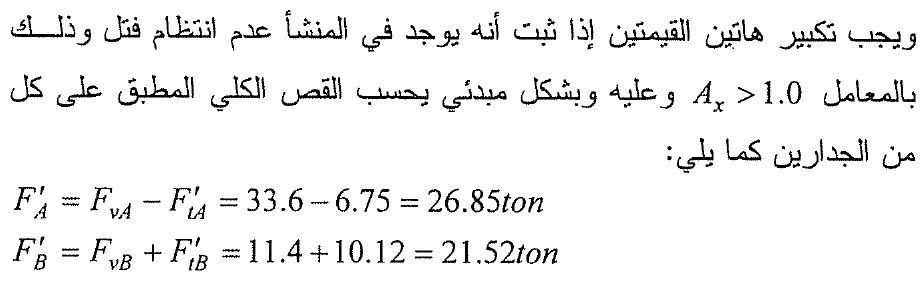 4 نيسان 2014
9
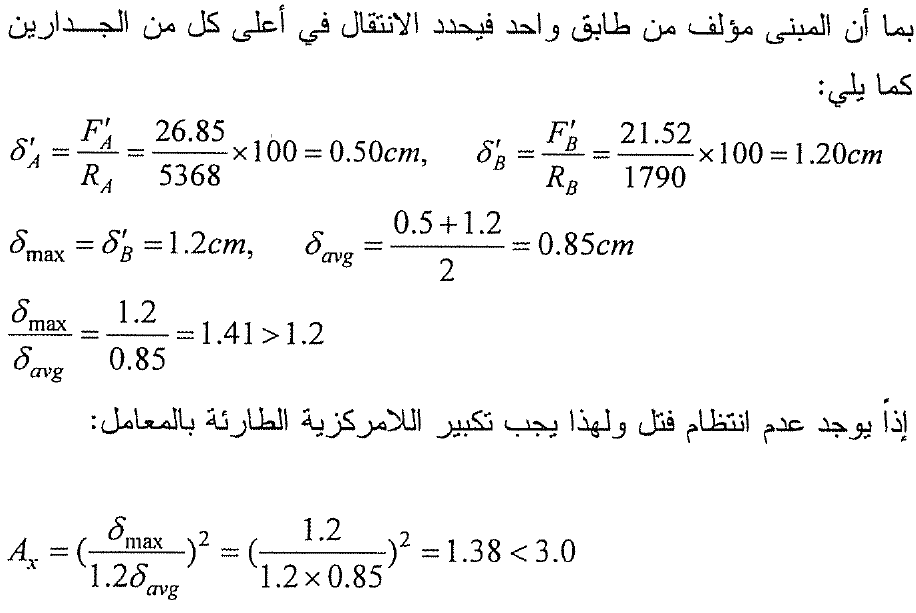 4 نيسان 2014
10
معامل تكبير الفتل الطارئ :
متوسط الإنتقالات للنقاط الأبعد في المنشأة عند المنسوب الأفقي x

الإنتقال الأعظمي في المنشأة عند المنسوب الأفقي x ولاتتجاوز Ax القيمة (3)
4 نيسان 2014
11
حالة تصعيد اللامركزية الطارئة
4 نيسان 2014
12
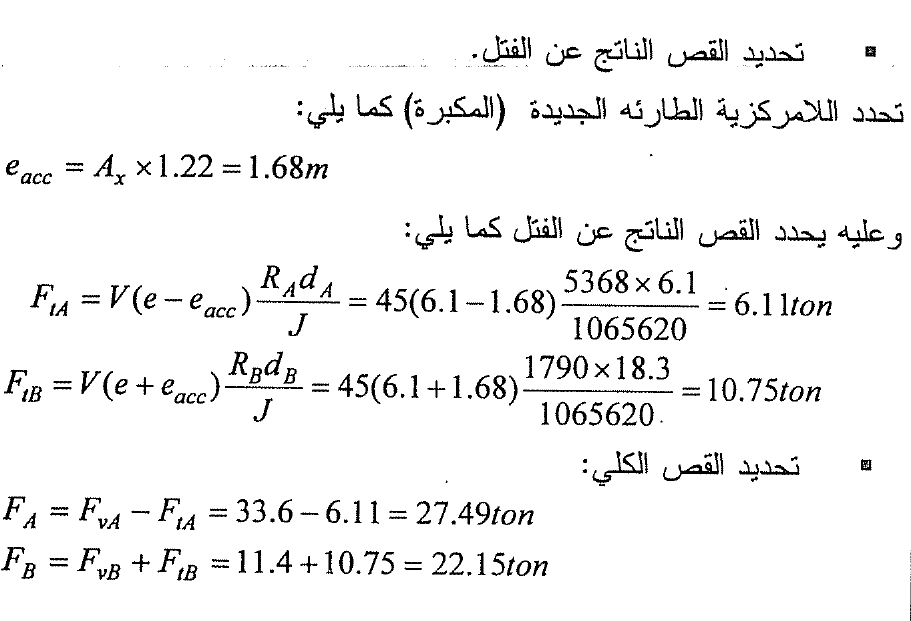 4 نيسان 2014
13
The end